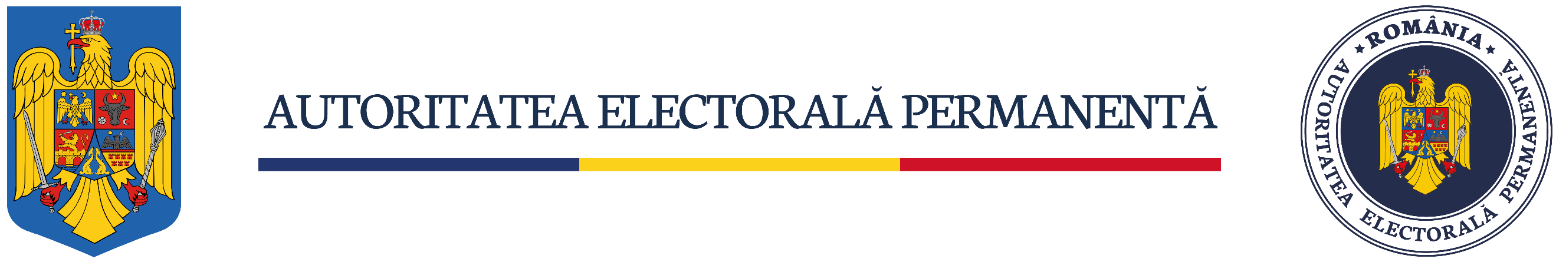 AUTORITATEA ELECTORALĂ PERMANENTĂ 

ALEGERILE PENTRU PREȘEDINTELE ROMÂNIEI DIN ANUL 2024 
ALEGERILE PENTRU SENAT ȘI CAMERA DEPUTAȚILOR DIN ANUL 2024
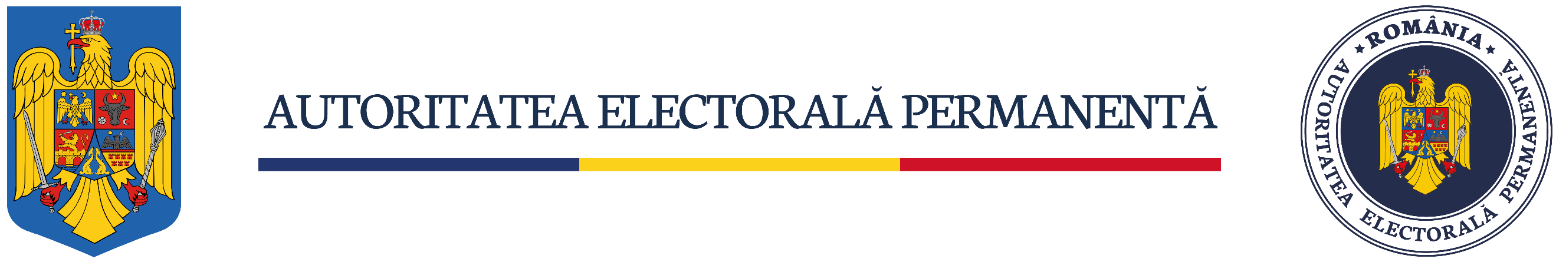 INFORMAȚII GENERALE
Operatorii de calculator desemnaţi la alegerile pentru Preşedintele României din anul 2024 îndeplinesc atribuţiile ce le revin şi la alegerile pentru Senat şi Camera Deputaţilor din anul 2024.
Date de organizare a alegerilor:
	Alegerile pentru Preşedintele României tur 1 - ziua de 24 noiembrie 2024 
	Alegerile pentru Senat şi Camera Deputaților – ziua 1 decembrie 2024
	Alegerile pentru Preşedintele României Tur 2 - ziua de 8 decembrie 2024
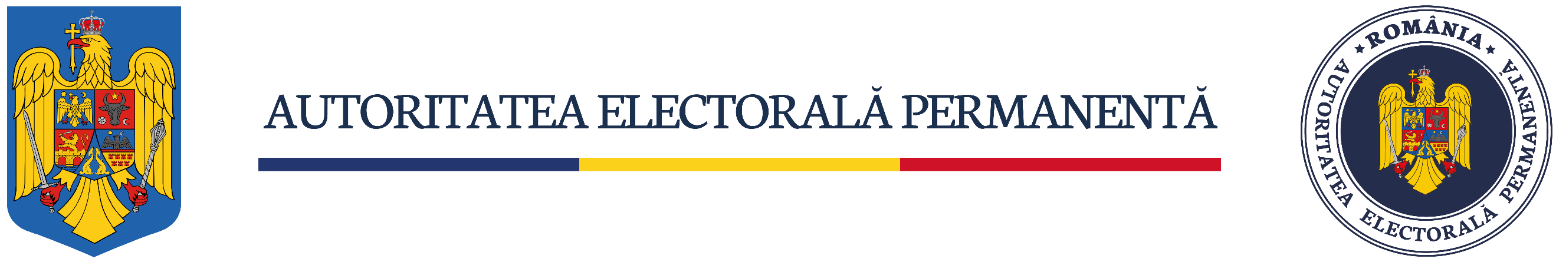 I.
SUNT OPERATOR DESEMNAT PENTRU SECȚIE DE VOTARE
	Când trebuie sa fiu disponibil?
La sesiunea de instruire și predare a echipamentelor și a credențialelor 
La simularea desfășurată la localul secției de votare
La simularea desfășurată de acasă 
În preziua votării- zilele de 23 noiembrie 2024, 30 noiembrie 2024, 7 decembrie 2024 obligatoriu în secția de votare interval orar: 18:00-20:00
În ziua votării: 24 noiembrie 2024, 1 decembrie 2024, 8 decembrie 2024, în secția de votare începând cu ora 6:00 și până la încheierea operaţiunilor de numărare a voturilor şi consemnare a rezultatelor votării
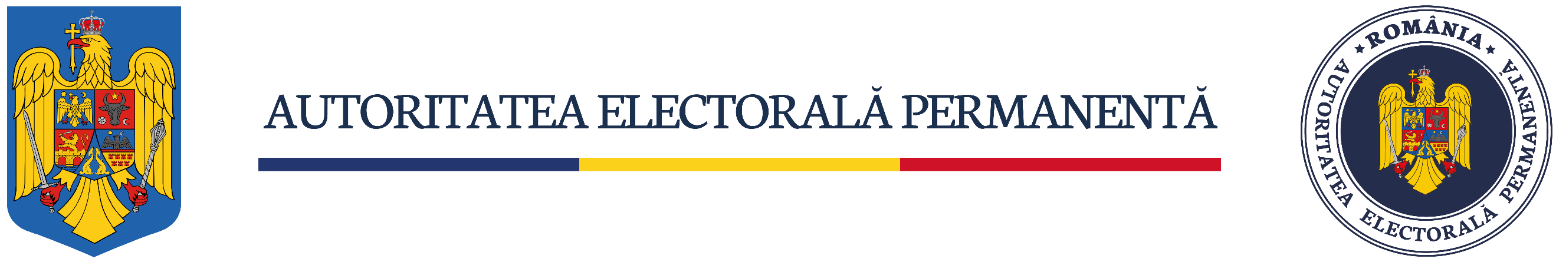 Ce trebuie să fac în preziua votării? 
 	În preziua votării, operatorul de calculator se prezintă la ora 18:00 la sediul biroului electoral al secţiei de votare unde a fost repartizat, având asupra sa terminalul informatic predat de STS, prezintă preşedintelui biroului electoral al secţiei de votare decizia AEP prin care a fost desemnat şi actul de identitate, iar ulterior ia următoarele măsuri:
	verifică starea terminalului informatic şi a echipamentelor conexe;
	verifică starea de funcţionare a mijloacelor de comunicaţii de date (internet) din localul de vot;
	testează funcţionalitatea SIMPV, prin autentificarea în ADV;
	verifică în ADV, cu ajutorul preşedintelui biroului electoral al secţiei de votare:
                  - dacă numărul secţiei de votare corespunde cu secţia la care a fost repartizat, 
	- dacă identitatea primei şi cea a ultimei persoane din ADV, corespund cu cele înscrise în listele electorale permanente la prima şi ultima poziţie, precum şi dacă numărul total al alegătorilor este egal cu cel înscris în listele electorale permanente;
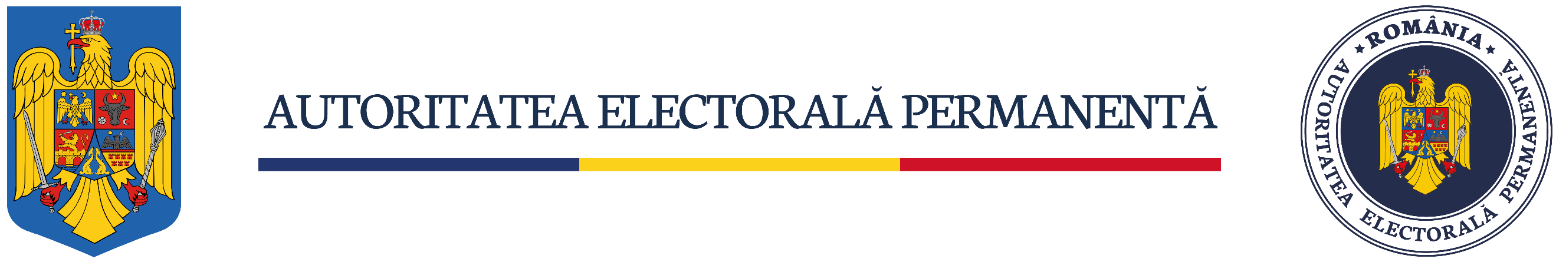 Ce trebuie să fac în ziua votării? (I)
	Operatorii de calculator repartizaţi la secţiile de votare din ţară exercită următoarele atribuţii principale:
- asigură înscrierea corectă în SIMPV a codurilor numerice personale ale alegătorilor care se prezintă la vot;
-comunică, de îndată, preşedintelui biroului electoral al secţiei de votare mesajele primite prin SIMPV şi semnalările returnate de SIMPV;
- asigură îndeplinirea dispoziţiilor preşedintelui biroului electoral al secţiei de votare;
-informează preşedintele biroului electoral al secţiei de votare şi Centrul de preluare a apelurilor cu privire la disfuncţionalităţile terminalului informatic atât la momentul aparițiie acestora, cât și la momentul remedierii acestora;
-realizează actualizările ADV pe terminalul informatic utilizat;
-preînregistrează codurile numerice personale ale alegătorilor care au formulat cereri pentru votul prin urna specială (aprobate de președinte), urmând a fi înregistrate definitiv la întoarcerea în localul de vot a echipei pe baza semnăturilor în extrasul întocmit personal de către preşedintele biroului electoral de pe lista electorală permanentă sau suplimentară existentă la secţia respectivă.
-înainte ca echipa de membri ai biroului electoral al secţiei de votare să se deplaseze cu urna de vot, la solicitarea preşedintelui biroului electoral al secţiei de votare, operatorul de calculator trebuie să verifice dacă persoanele respective şi-au mai exercitat dreptul de vot în aceeaşi zi.
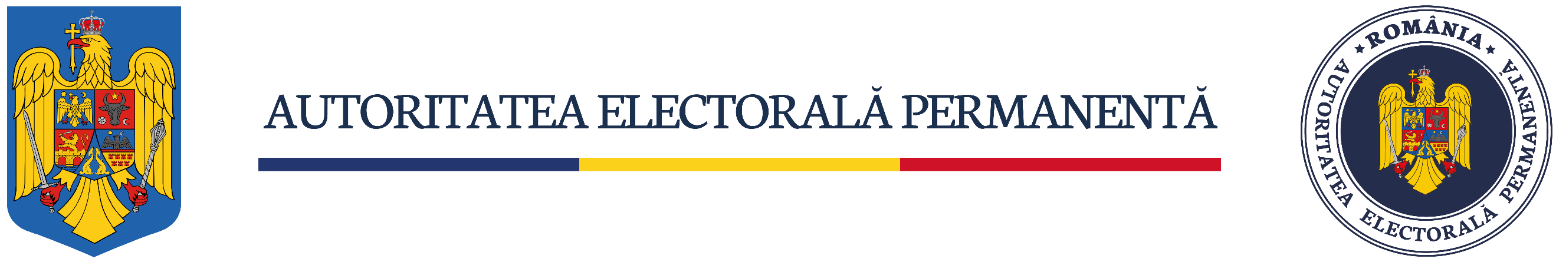 Ce trebuie să mai facă operatorii de calculator în ziua votării? (II)
Să asigură înregistrarea audio-video neîntreruptă a operaţiunilor efectuate de către membrii birourilor electorale ale secţiilor de votare, imediat după închiderea votării, pentru numărarea voturilor şi completarea proceselor-verbale;
Să asigură introducerea electronică a rezultatelor votării în formularul pentru verificarea corelaţiilor, instalat pe terminalul informatic pus la dispoziţie de către Serviciul de Telecomunicaţii Speciale; 	ATENȚIE: aplicaţia informatică menţionată va asigura verificarea îndeplinirii corelaţiilor legale dintre datele introduse, conform cheilor legale de control, şi va semnala eventualele erori sau neconcordanţe care trebuie corectate sau remediate pentru a asigura încheierea proceselor-verbale cu respectarea corelaţiilor prevăzute de lege;
         IMPORTANT: Centralizarea rezultatelor votării și întocmirea proceselor verbale se realizează de către membrii secției de votare doar pe baza informațiilor din listele electorale folosite la secțiile de votare și pe baza opțiunilor de vot ale alegătorilor și nu pe baza CNP-urilor validate sau invalidate de către operatorul de calculator în SIMPV
Să asigură transmiterea electronică a datelor de mai sus şi a fotografiilor proceselor-verbale semnate de către membrii biroului electoral al secţiei de votare către Sistemul informatic central, prin apăsarea butonului «Finalizare proces electoral»; 
	ATENȚIE: dacă în momentul finalizării procesului electoral nu există conexiune la SIMPV, operatorul de calculator va asigura transmiterea în sistem a proceselor-verbale de îndată ce terminalul informatic va avea conexiune la SIMPV;
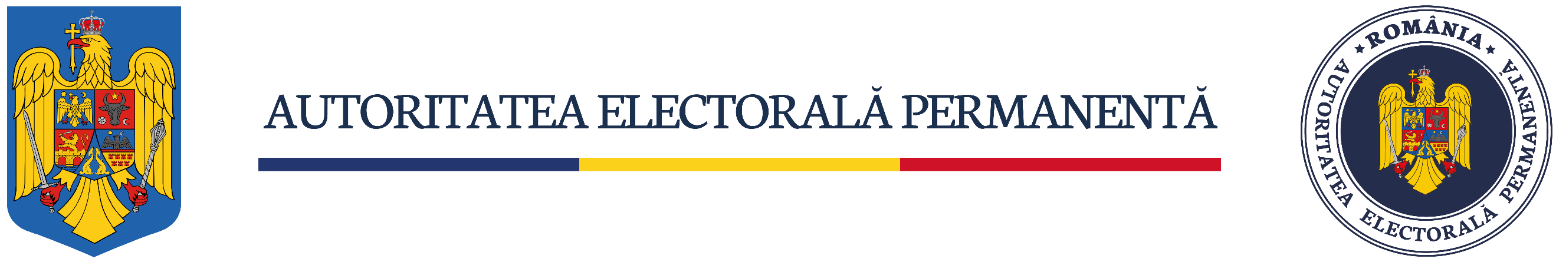 Ce trebuie să fac în ziua votării? (III)
Să aveți o comunicare permanentă cu președintele/locțiitorul secției de votare atât în ceea ce privește mesajele semnalate de tabletă cât și orice alte aspecte care pot apărea; 
Conduita adoptată de dvs. să fie bazată pe profesionalism, respect și bună credință, în raporturile cu toate persoanele cu care intrați în contact.  
Să vă îndepliniți atribuțiile cu responsabilitate, competenţă, eficienţă și corectitudine
	ATENȚIE: Operatorul de calculator este personal tehnic auxiliar al birourlui eelctoral al secției de votare și nu are drept de vot în cadrul ședințelor birourlui electoral respectiv
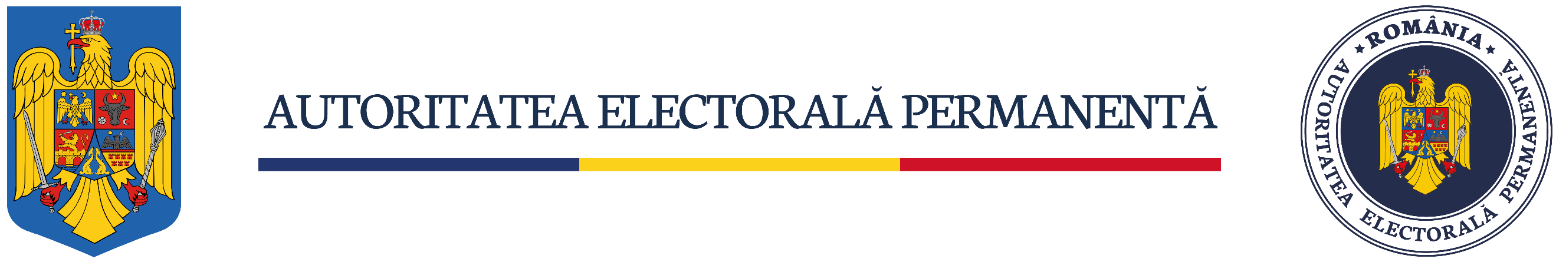 Cine și cu ce acte se votează?

	Pentru ambele scrutinuri, se va vota în secțiile de votare din țară, doar cu următoarele acte de identitate, valabile în ziua votării:
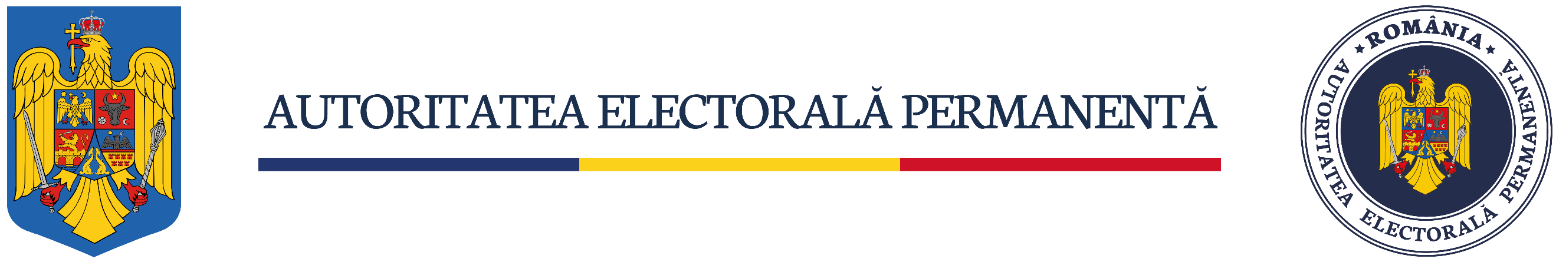 Ce tipuri de liste se vor utiliza în secția de votare?
La alegerile prezidențiale: 
a) Liste electorale permanente – cuprind cetățenii români cu drept de vot care au împlinit vârsta de 18 ani până în ziua alegerilor inclusiv;
b) Listele electorale suplimentare – listele care se întocmesc pe durata votării de către președintele biroului electoral al secției de votare și/sau de către membrii biroului electoral al secției de votare desemnați de către acesta, pentru a consemna prezența la vot a anumitor categorii de alegători, precum: 
cei care se prezintă la vot şi fac dovada că au domiciliul pe raza secţiei de votare respective, însă au fost omişi din lista electorală permanentă a secţiei de votare respective;
membrii biroului electoral al secţiei de votare, persoanele însărcinate cu menţinerea ordinii şi operatorii de calculator, dacă aceştia nu sunt înscrişi în lista electorală permanentă a secţiei de votare respective;
alegătorii care îşi au domiciliul în altă localitate;
alegătorii cu mobilitate redusă care nu sunt înscrişi în lista electorală permanentă a secţiei de votare respective;
	Listele electorale suplimentare cuprind rubrici pentru numele, codul numeric personal, domiciliul, seria și numărul actului de identitate, numărul secției de votare și semnătura alegătorului.

 	c) Extras din listele electorale - pentru alegătorii care votează prin intermediul urnei speciale
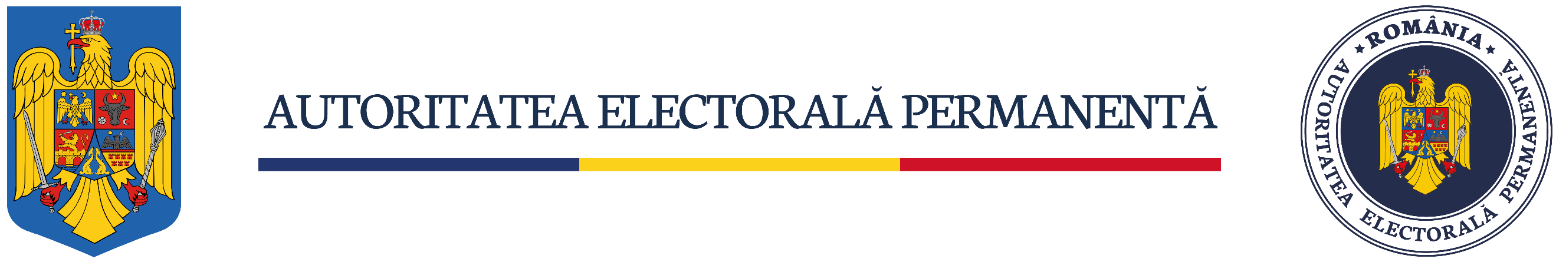 2. La alegerile parlamentare: 
	a) Liste electorale permanente - cuprind cetățenii români cu drept de vot care au împlinit vârsta de 18 ani până în ziua alegerilor inclusiv;
	b) Liste electorale suplimentare
	În listele electorale suplimentare, președintele biroului electoral al secției de votare, trece următoarele persoane:
cele care se prezintă la vot şi fac dovada că au domiciliul sau reşedinţa pe raza secţiei de votare respective, însă au fost omise din lista electorală permanentă;
cele care se prezintă la vot şi fac dovada că au reşedinţa pe raza secţiei de votare respective, însă nu au făcut cereri de înscriere în Registrul electoral cu adresa de reşedinţă;
cele care în ziua votării se află în altă unitate administrativ-teritorială decât cea unde îşi au domiciliul sau reşedinţa şi care fac dovada că au domiciliul sau reşedinţa pe raza circumscripţiei electorale în care se află secţia de votare respectivă;
membrii birourilor electorale ale secţiilor de votare şi operatorii de calculator, dacă au domiciliul sau reşedinţa pe raza circumscripţiei electorale în care se află secţia de votare respectivă;
persoanele însărcinate cu menţinerea ordinii sau cu verificarea dispozitivului de menţinere a ordinii, dacă au domiciliul sau reşedinţa pe raza circumscripţiei electorale în care se află secţia de votare respectivă;
candidaţii, dacă aceştia candidează în circumscripţia electorală respectivă.
	c) Extras de pe lista electorală permanentă şi suplimentară - pentru alegătorii care votează prin intermediul urnei speciale
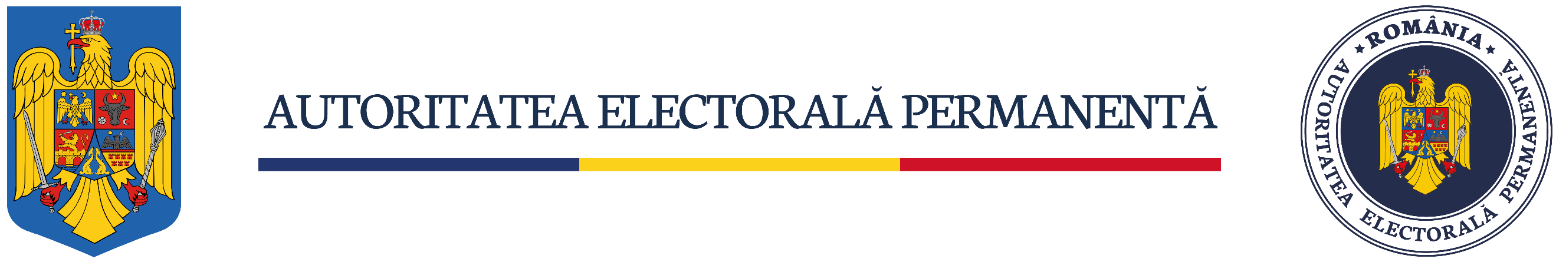 VOTUL CU URNA SPECIALĂ
1.Cine poate solicita să voteze cu urna specială?
Alegătorii care, din motive obiective, cauzate de boală sau invaliditate, care sunt atestate prin înscrisuri, nu se pot deplasa la sediul secţiei de votare organizată în ţară, dacă au domiciliul sau reşedinţa în circumscripţia electorală în care se află secţia de votare.
Alegătorii care, la data scrutinului, vor fi internaţi într-o unitate sanitară publică sau privată, cămin pentru persoane vârstnice ori alte asemenea aşezăminte sociale publice sau private, dacă au domiciliul sau reşedinţa în municipiul Bucureşti, pe raza căruia se află unitatea respectivă.
Persoanele reţinute, deţinute în baza unui mandat de arestare preventivă şi persoanele care execută o pedeapsă privativă de libertate, dar care nu şi-au pierdut drepturile electorale şi care sunt înscrise în listele electorale permanente ale circumscripţiei electorale pe raza căreia se află penitenciarul sau locul de deţinere
Persoanele aflate în arest la domiciliu îşi exercită dreptul de vot prin intermediul urnei speciale, în condiţiile în care depun o cerere în acest sens, cel mai târziu în preziua votării între orele 18.00-20.00, la biroul electoral al celei mai apropiate secţii de votare, dacă sunt înscrise în listele electorale permanente ale circumscripţiei electorale pe raza căreia execută măsura.
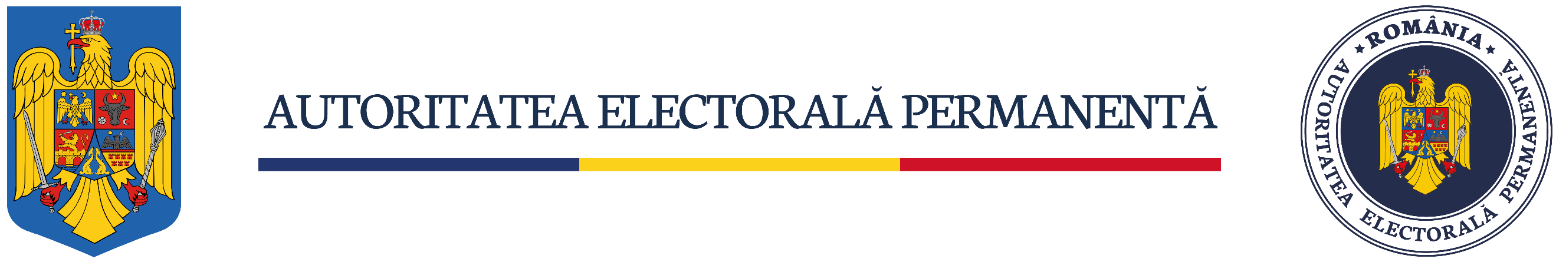 VOTUL CU URNA SPECIALĂ
	Cererea va fi însoţită, în mod obligatoriu, de copia hotărârii judecătoreşti în baza căreia s-a dispus măsura arestului la domiciliu.

	Pentru toate categoriile de persoane, cererea trebuie să fie datată şi semnată olograf de către alegătorul care solicită urna specială şi cuprinde, în mod obligatoriu: numele, prenumele, codul numeric personal, domiciliul alegătorului netransportabil (conform menţiunilor din actul de identitate), adresa imobilului unde se solicită deplasarea echipei, seria şi numărul actului de identitate, precum şi numărul de telefon. Lipsa numărului de telefon nu atrage respingerea cererii
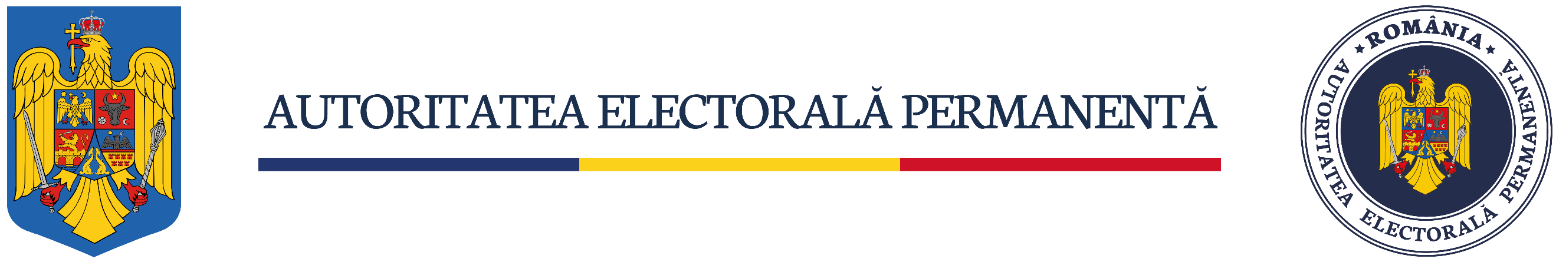 2. Cine poate depune cererea pentru vot cu urna specială?
	Cererea de vot prin intermediul urnei speciale poate fi depusă prin intermediul oricărei persoane, cu excepţia celor care au calitatea de candidat sau de soţ, soţie, rudă şi afin al acestuia până la gradul al doilea inclusiv.

	3. Unde și când se depune cerea de vot cu urna specială? 
Pentru ambele scrutinuri:
	La secţia de votare la care este arondată adresa imobilului unde se solicită deplasarea echipei în preziua votării, între orele 18.00-20.00, atât pentru alegerile prezidențiale cât și pentru cele parlamentare;
Pentru alegerile prezidențiale:
	La biroul  sectorului municipiului Bucureşti, cel mai târziu la data de 22 noiembrie 2024, ora 12:00, fizic sau prin mijloace electronice.
Pentru al doilea tur de scrutin, cererile se pot depune la biroul electoral al sectorului municipiului Bucureşti cel mai târziu la data de 6 decembrie 2024, ora 12:00.
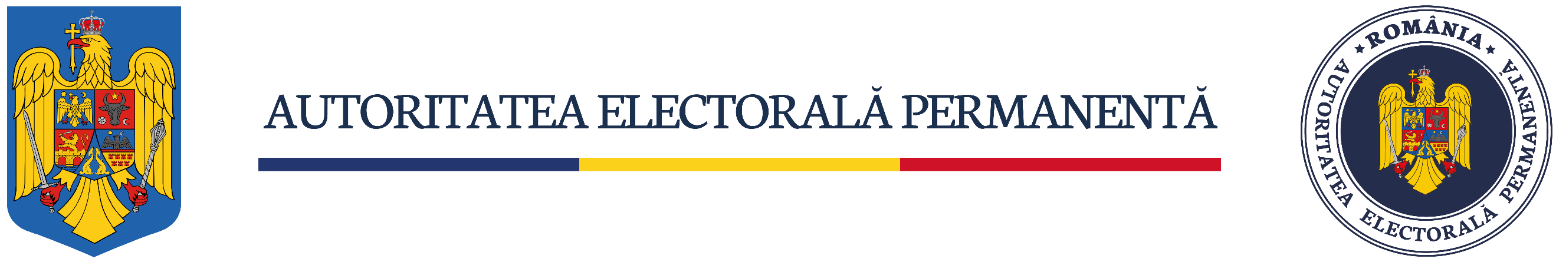 Cererile şi documentele primite de la biroul electoral al sectorului municipiului Bucureşti sunt imprimate şi transmise prin grija primarului, cu sprijinul biroului electoral al sectorului municipiului Bucureşti, cel mai târziu în preziua votării, între orele 18.00-20.00, biroului electoral al secţiei de votare la care s-a solicitat deplasarea urnei speciale.

Pentru alegerile parlamentare:
	Cererile şi copiile actelor din care rezultă boala, starea de sănătate ori de invaliditate pot fi depuse și la oficiul electoral de sector al municipiului Bucureşti, cel mai târziu la data de 29 noiembrie 2024, ora 17,00, fizic sau prin mijloace electronice. Cererile şi documentele primite de oficiul electoral de sector al municipiului Bucureşti, sunt imprimate şi transmise prin grija primarului, cu sprijinul biroului sau al oficiului electoral de sector al municipiului Bucureşti, cel mai târziu în preziua votării, între orele 18.00-20.00, biroului electoral al secţiei de votare cele mai apropiate de imobilul la care s-a solicitat deplasarea urnei speciale.
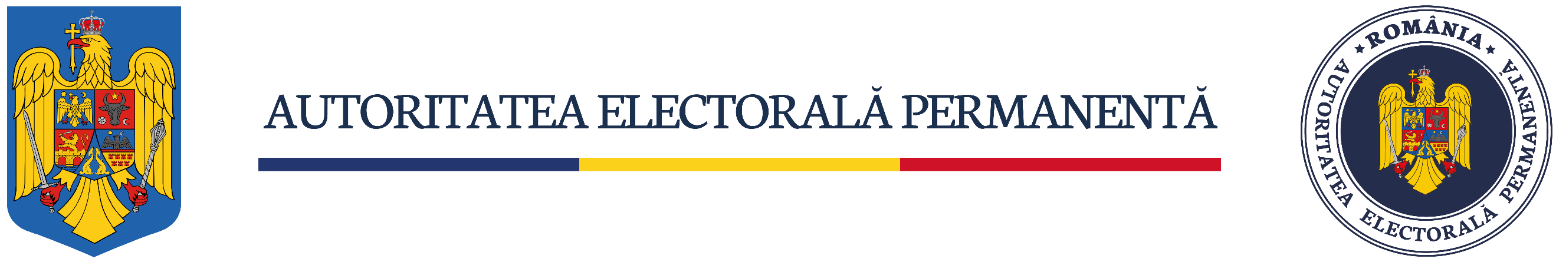 Ce fac dacă vreau o pauză?
	Dacă nu sunt alegători în incinta secției de votare se va proceda la delogarea din aplicație și se vor lua credențialele la părăsirea secției de votare. Durata pauzei să fie rezonabilă și fără a perturba procesul electoral.
	Dacă sunt alegători în incinta secției de votare, se va comunica președintelui necesitatea unei pauze. Durata pauzei să fie rezonabilă și fără a perturba procesul electoral.
	Cum procedez dacă renunț înainte de turul 2 prezidențiale?
	Anunț call-center-ul STS. 
	Înaintez o demisie în scris la Autoritatea Electorală Permanentă care va proceda la înlocuirea operatorului cu un operator din corpul de „rezervă”. 
	Pontajul se va realiza pentru zilele de activitate desfășurată până la acel moment. Plata se va efectua de către Instituția Prefectului, dar după finalizarea operațiunilor pentru turul 2 al alegerilor prezidențiale. 
	Trebuie să vin cu președintele la operațiunile de predare?
	1.NU. La primul tur pentru alegerile prezidențiale și la alegerile parlamentare.
	2.DA. Chiar și la primul tur al alegerilor prezidențiale sau la alegerile parlamentare, dacă nu se închid „cheile” în secția de votare. 
	3.DA. După încheierea operațiunilor în secția de votare după cel de-al doilea tur al alegerilor prezidențiale, fiindcă abia atunci se predă echipamentul.
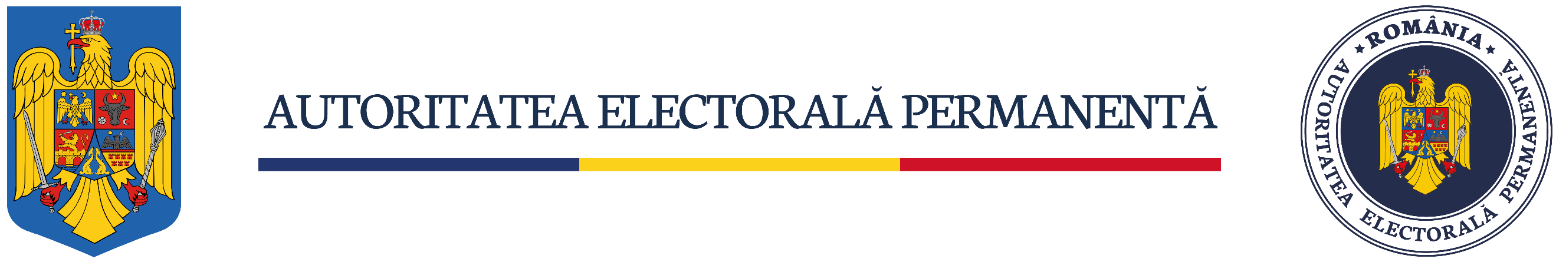 Cum îmi iau ziua liberă după votare? 
	Operatorii de calculator au dreptul să primească, la cerere, sau din oficiu, o zi liberă plătită de la locul de muncă, în ziua următoare zilei votării (25 noiembrie 2024, 2 decembrie 2024 și respectiv 9 decembrie 2024), pe baza adeverinţei eliberate de către birourile electorale ale sectoarelor municipiului Bucureşti sau Autoritatea Electorală Permanentă, după caz.
	Pentru a putea primi respectiva adeverinţă şi pentru a putea beneficia de ziua liberă plătită de la locul de muncă, în ziua următoare zilei votării, operatorul de calculator trebuie să participe la activităţile biroului electoral al secţiei de votare în ziua alegerilor. 
	Operatorii de calculator care participă la activităţile biroului electoral al secţiei de votare şi care, în ziua alegerilor, în caz de forţă majoră, sunt înlocuiţi, pot primi o zi liberă plătită de la locul de muncă, în ziua următoare zilei votării. Cererea se poate comunica pe email (opsv@roaep.ro) adeverința se poate comunica tot pe email.
	Adeverinţele, vor fi întocmite din oficiu de Autoritatea Electorală Permanentă, pe baza evidenţelor gestionate. Adeverinţele se comunică prin e-mail oficiilor electorale ale sectoarelor municipiului Bucureşti, de către Autoritatea Electorală Permanentă.
	Adeverinţele se tipăresc, prin grija birourilor electorale şi oficiilor electorale ale sectoarelor municipiului Bucureşti, și se predau cel mai târziu în ziua următoare zilei votării.
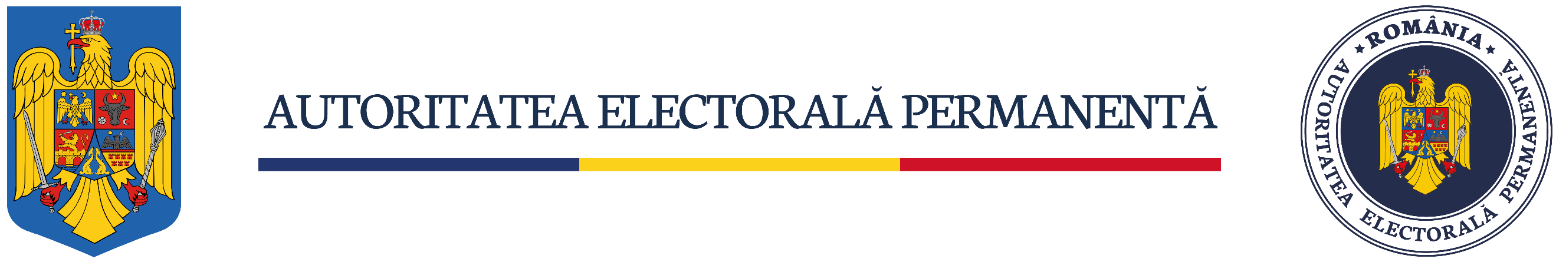 Cât, cum și când sunt plătit? 
	Cu 330 de lei pe zi de activitate, precum și cu 35 lei indemnizație de protocol pe zi de activitate. Pentru această indemnizație se datorează și se virează numai impozitul pe venit, conform legii, precum și 
	Pentru cele trei scrutine se vor considera cel mult 13 zile de plată x 330 lei = 4290 lei - 429 lei (impozit pe venit 10%) = 3861 lei. La aceasta se adaugă 35 lei indemnizație de protocol pe zi de activitate x 13 zile = 455 lei - 45,5 lei (impozit pe venit 10%) = 409,5 lei. Total 4.270,50 lei.
	Se consideră zi de activitate inclusiv ziua în care se participă la instruire și zilele în care se realizează simulările.
- Instruire/predare – în perioada 05 noiembrie - 14 noiembrie 2024 - 1 zi – participare obligatorie
- Simulări alegeri prezidențiale 15, 16.11 și 03.12 - 3 zile - cu participare obligatorie
- Simulări alegeri parlamentare 17, 18, 26.11 - 3 zile - cu participare obligatorie
- Preziua votării 23 noiembrie, 30 noiembrie și 07 decembrie - 3 zile - cu participare obligatorie
-  Ziua votării 24 noiembrie, 01 decembrie și 08 decembrie - 3 zile - cu participare obligatorie
	
	Plata se realizează de către Prefectura Municipiului București după finalizarea operațiunilor pentru turul 2 al alegerilor prezidențiale, astfel:

	- Pentru operatorii de calculator repartizați pe secțiile de votare – pe baza listelor de prezenţă, avizate de către preşedinţii birourilor electorale ale secţiilor de votare şi aprobate de către prefecţi. STS pune la dispoziţia prefecţilor, la solicitarea acestora, informaţii privind participarea operatorilor de calculator la activităţile realizate pentru pregătirea şi organizarea procesului electoral.

	- Pentru operatorii de calculator repartizați pe unitățile administrativ-teritoriale – pe baza pontajelor întocmite de către prefecţi ca urmare a informaţiilor puse la dispoziţie de STS privind participarea operatorilor de calculator repartizaţi pe unităţi administrativ-teritoriale la activităţile realizate pentru pregătirea şi organizarea procesului electoral.
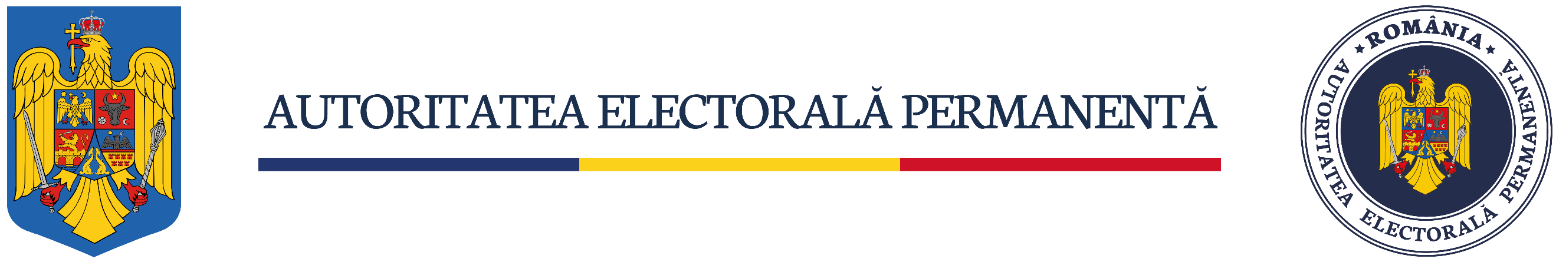 VĂ MULȚUMIM!
MULT SUCCES!
https://www.roaep.ro/instruire/operatori-de-calculator-sectii-votare
https://www.roaep.ro/prezentare/directii-judetene/